Food Bank 101
Whitney Genevro and 
Maria Huerta
Food Bank Statistics and Facts
Only food bank in San Mateo and Santa Clara Counties
Three warehouses: Bing Center, Cypress Center and Curtner Center
Serving 250,000+ clients each month
More than 149,000 meals each day
FY 15-16 distributed over 65 million pounds
Over one million pounds distributed weekly
95% of funding goes directly towards programs
Over half the food we distribute is fresh produce						wg
Thank You!
We feed 1 in 10 people in San Mateo & Santa Clara counties
Over 300K volunteer hours
This equals over 6 million dollars saved!
Over 50K people per month through Family Harvest, Brown Bag and Produce mobile

						
						    mh
[Speaker Notes: Without you, we couldn’t feed nearly 1 in 10 people in Santa Clara and San Mateo
We provide food to an average of over a quarter of a million people each month—that’s like feeding three and a half sold-out crowds at Levi’s Stadium!
Did you know that volunteers provide more than 310,000 hours of service to SHFB which is the equivalent of almost 150 full-time employees, and valued at $6.6 million annually
We couldn’t feed 50K people per month in Direct Services without you!  And we know there is unmet need out there so we are striving to serve even more in the coming years.  

In order to reach our goals of reaching more people in need, we are focused on a few areas.]
Top Rated Nonprofit
A “Top Rated Nonprofit" by GreatNonprofits for the past three years 
earned a four-star rating from Charity Navigator for ten consecutive years 
This status places us among the top nonprofits nationwide for fiscal stability, accountability and transparency 

			wg
Direct Grocery Programs
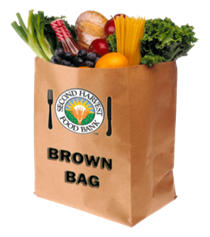 Brown Bag
Seniors (60+) or (55+) with a disability
Twice per month
Targets seniors nutritional needs (ex. low sodium, lower sugar, higher protein)
Family Harvest
Families with children under 26 years of age
Monthly
Targets families nutritional needs (ex. whole grains, dairy, chicken & eggs)
Produce Mobile
100% fresh fruits and vegetables
Monthly
Open to all individuals, families and seniors


							mh
Programs
Pantry
School/College Pantry
Residential/Rehabilitation 
Soup Kitchen
Shelter
Children’s program/KidsNOW

							
							wg
Qualifications
Live or work within service area
Meet specific program/service requirements (i.e. senior 60+ for Brown Bag)
Meet income requirements (self-certified)
Did you know? 70% of clients have to be within the income requirement; 30% can be slightly higher! 

If client meets these requirements, please serve them!
We require our agencies to have no restrictions on who they serve (if questions regarding this, please discuss with your food bank contact )
			
				wg
Program Income Guidelines
The household must meet the income guidelines shown below. Guidelines are at 200% Federal Poverty Level.
FLYERS AND FOOD CONNECTION CARDS
9
mh
[Speaker Notes: Please help us find out if the families or people need more food than what they are already receiving from your sites and refer them to Food Connection through the Hotline number]
Monthly Reports
Monthly reports are due the 7th of each month (for the previous month)
Pantries: report unduplicated individuals served, households, and break down of age groups (adult, children and seniors)
Soup kitchen/residential/children’s programs: report individuals served, total meals served, and break down of age groups (adult, children and seniors) 
Agencies: report online reports.shfb.org
Direct Services: Differs per service
Family Harvest  - Produce Mobile (same as pantry)
Brown Bag  - KidsNOW
Paperwork Deadlines
BROWN BAG & FAMILY HARVEST
Turn in Attendance Roster and Volunteer Roster within 3 days after your distribution (Brown Bag after the 2nd distribution) via email, green mail bag, fax, regular mail, or office drop off. 

PRODUCE MOBILE
Reporting for individual served must be reported online  within 3 days after your distribution
							     

							   mh
[Speaker Notes: Combine.]
Game time!
Ground turkey
Chicken
Brown rice*
Canned corn
Canned green beans
Squash*
Oranges
Mushrooms*
Brussel sprouts*
Onion
Potatoes
Cereal
Milk
Eggs
Yogurt
Sting cheese*
Eggplant*
Tofu*
[Speaker Notes: Divide the class up into groups. Give them a list of items we provide to figure out meals. Who ever has the most meals and uses the most items per meal wins!

You cannot duplicate a recipe and just add one item, or take one away. You can though add a list of optional items that can be counted.]